IS204
System Analysis and Design 
System Development
 Approaches
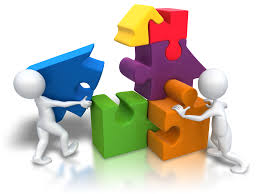 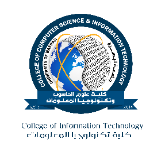 COMPUTER INFORMATION SYSTEM DEPARTMENT				ASS.LEC. ZAINAB H. ALFAYEZ
Overlap of System Development Phases
What are the reasons of phases overlap?
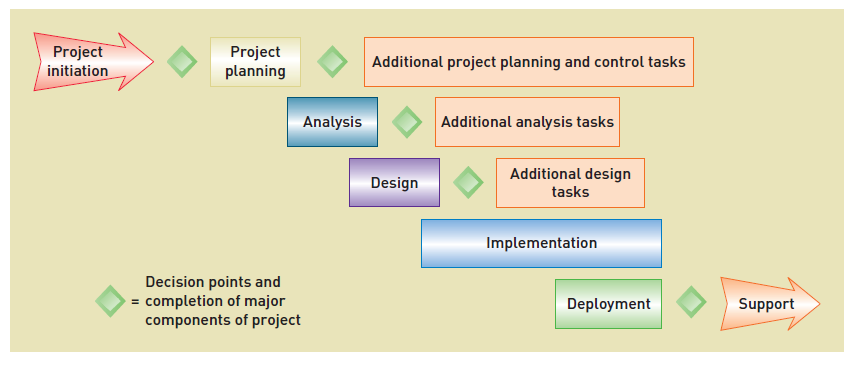 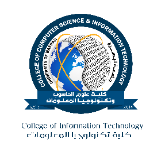 COMPUTER INFORMATION SYSTEM DEPARTMENT				ASS.LEC. ZAINAB H. ALFAYEZ
Adaptive Approaches to the SDLC
Project activities including plans and models are adjusted as the project progresses.
Include iterations rather than having the analysis, design, and implementation phases proceed sequentially.
Iterations can be used to create a series of mini-projects that address smaller parts of the application.
Using iterations…..
The project is able to adapt to any changes as it proceeds.
Parts of the system are available early on for user evaluation and feedback, which helps ensure that the application will meet the needs of the users.
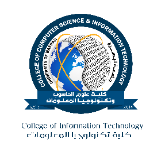 COMPUTER INFORMATION SYSTEM DEPARTMENT				ASS.LEC. ZAINAB H. ALFAYEZ
Spiral Model
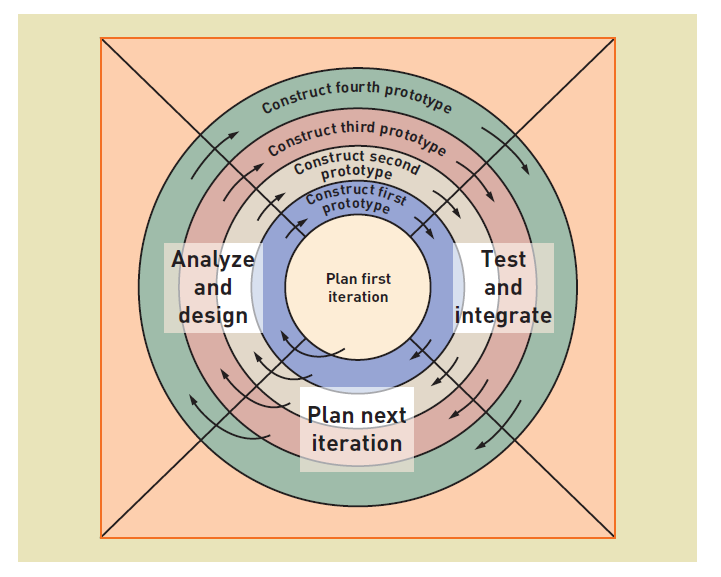 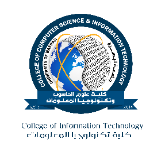 COMPUTER INFORMATION SYSTEM DEPARTMENT				ASS.LEC. ZAINAB H. ALFAYEZ
The iteration of system developmentactivities
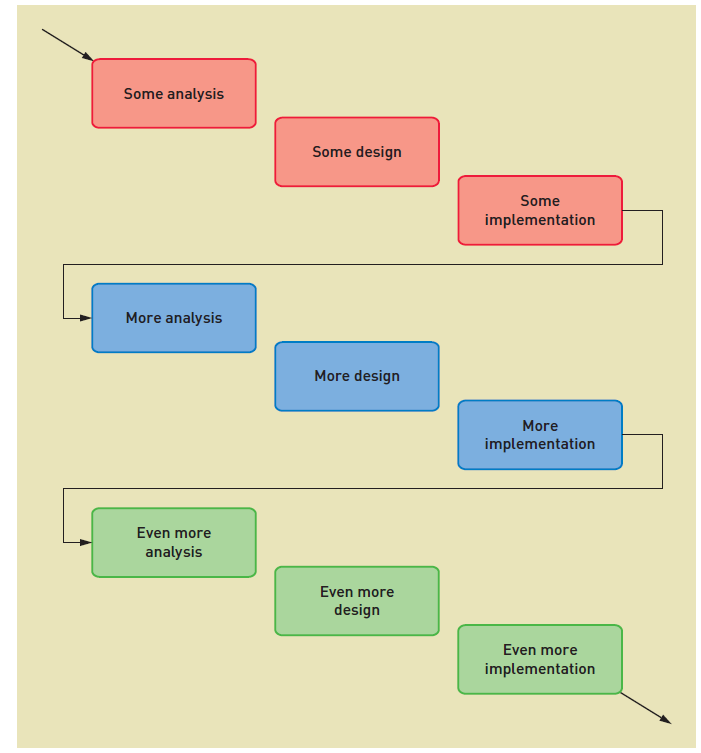 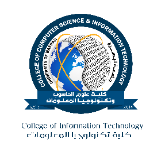 COMPUTER INFORMATION SYSTEM DEPARTMENT				ASS.LEC. ZAINAB H. ALFAYEZ
Additional Adaptive Concepts
Incremental Development
The basic idea is the system is built in small increments.
An increment may be developed within a single iteration or it may require two or three iterations. As each increment is completed, it is integrated with the whole.
The advantage of this approach is that portions of the system get into the users’ hands much sooner so the business can begin accruing benefits as early as possible.
Walking Skeleton
An approach in which the complete system structure
   is built early, but with bare-bones functionality
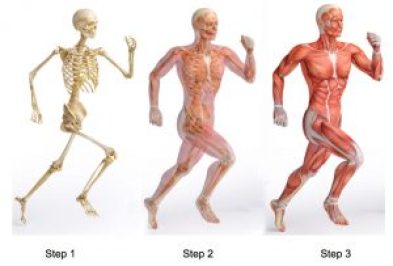 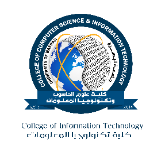 COMPUTER INFORMATION SYSTEM DEPARTMENT				ASS.LEC. ZAINAB H. ALFAYEZ